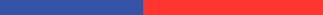 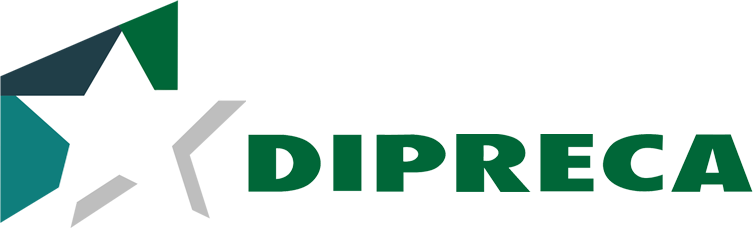 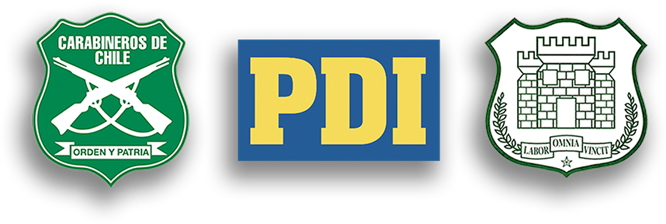 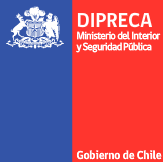 Fondos de Salud
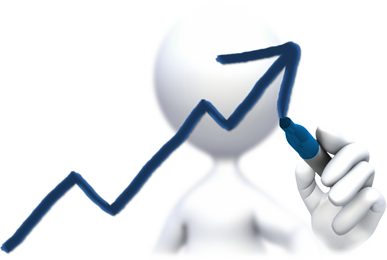 Santiago, Marzo 2016
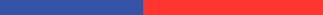 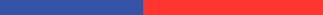 Asegurador del Sistema de Salud
DIPRECA
Beneficiarios
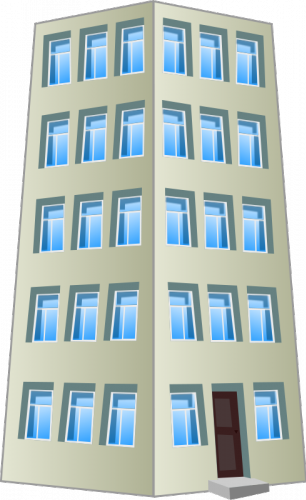 Generan Boletas y/o Facturas Cobrando el 100%
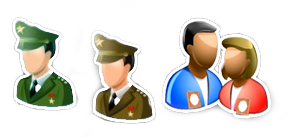 Prestadores de Salud
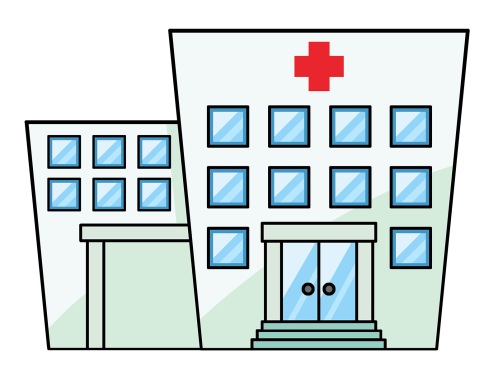 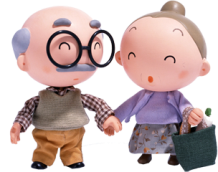 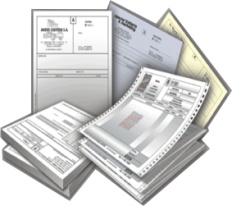 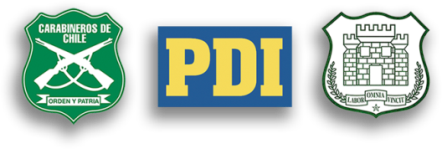 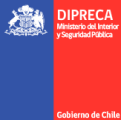 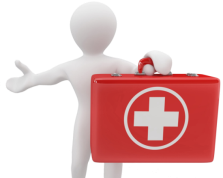 261.463 Beneficiarios, de los cuales solo los titulares aportan el 2,55%
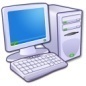 AFS
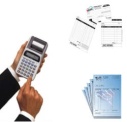 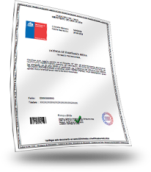 Pago 100%
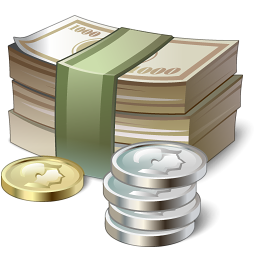 Procesan y generan aportes
DIPRECA
SEGURO
COPAGO
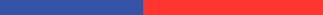 Población Beneficiaria 2015
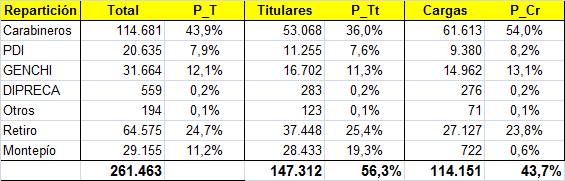 Solo Titulares Imponen el 2,55% para Salud.
 Las cargas familiares, que representan el       43,7%   NO imponen en el sistema.
Fuente:  Unidad de Estadísticas.
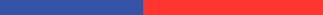 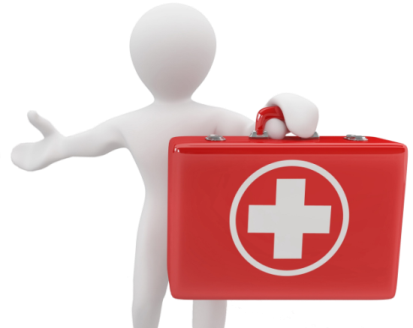 Prestadores de Salud
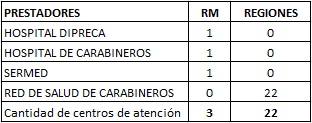 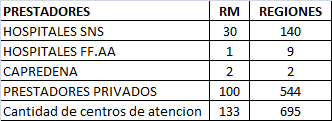 Ejemplo: Consulta Médica Electiva (Código 0101001)
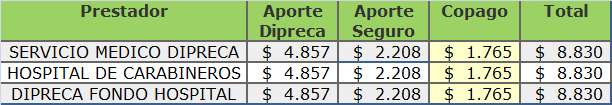 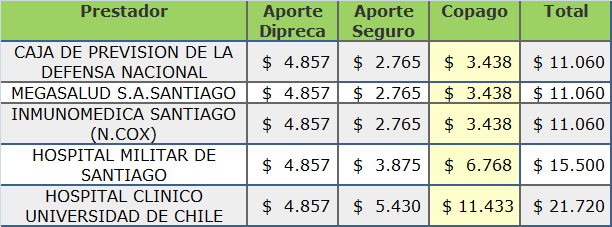 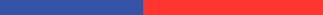 IMPOSICIONES DE SALUD ACTIVOS
Composición Aportes Imponentes Activos
PERSONAL ACTIVO
DIPRECA
(2,5% Ingresos Brutos)
LEGALES
COMPLEMENTARIOS
FISCO
(1% Sdo. Base)
(2,55% Sdo. Imp.)
(1,5% Sdo. Imp.)
( Seguro Salud)
(1,0% Sdo. Imp.)
(1,5% Sdo. Imp.)
(1,5% Sdo. Imp.)
FONDO HOSPITAL
HOSCAR
FONDO HOSPITAL DIPRECA
MEDICINA CURATIVA
SALUD DENTAL
MEDICINA PREVENTIVA
IMPOSICIONES DE SALUD PASIVOS
Composición Aportes Imponentes Pasivos
PERSONAL PASIVO
COMPLEMENTARIOS
LEGALES
(2,55% Sdo. Imp.)
( Seguro Salud)
(2,0% Sdo. Imp.)
FONDO HOSPITAL DIPRECA
MEDICINA CURATIVA
APORTES SISTEMA SALUD-PENSIONES
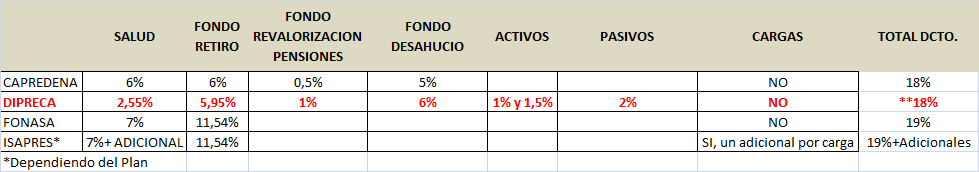 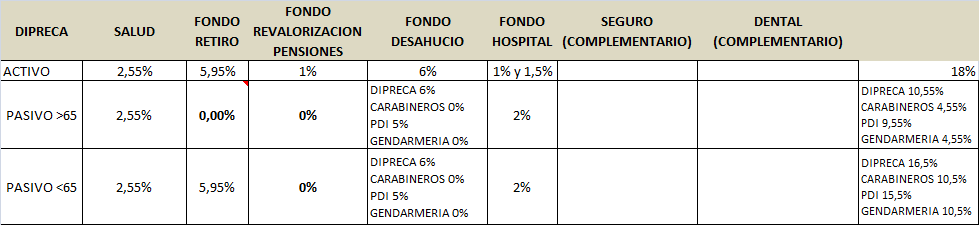 DESAHUCIO DE LOS EMPLEADOS PÚBLICOSEl desahucio de los empleados de la Administración del Estado es un derecho patrimonial, 
consistente en una indemnización que al término de sus funciones, por cualquier
 causa e independientemente de la pensión que pudiera corresponderle, se le concede al empleado 
de la Administración Pública. Este derecho se encuentra regulado en el Estatuto Administrativo (Ley N° 18.834).
Aportes para SALUD
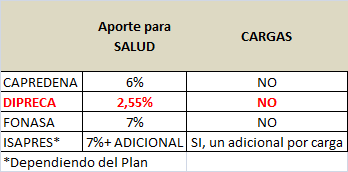 DEFICIT ESTRUCTURAL
Ingreso - Gasto 
Sistema de Salud 2015 - 2016
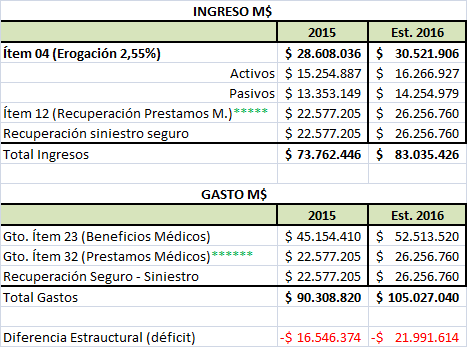 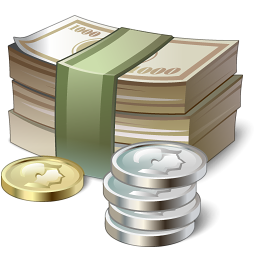 FUENTE: PRESUPUESTO NORMAL  sin Aportes Fiscales
Supone 100% recuperación de Prestamos Médicos y Seguro
CAUSAS DEL DEFICIT ESTRUCTURAL
La cotización es de un 8.5%, del cual sólo un 30 % corresponde a salud (2.55%), según lo establecido en DS 509 y DL 844.
Aumento de beneficiarios durante el año 2010 y 2015
             PERSONAL ACTIVO: 13.679
             PERSONAL PASIVO: 4.110
Las cargas familiares no pagan cotización de salud  y estas corresponden al 43,7% de la población (114.151).

Diferencias de arancel:

$ Institucionales: FN1	

$ Extra Sistema: FN3-Valor Cobrado

El DS N° 509 obliga el pago del 100% de las prestaciones médicas, por lo que DIPRECA esta obligado a realizar la recuperación del Copago y los aportes del Seguro.
Limitaciones de descuento por Institución:





El déficit estructural recuperando  el 100% del Seguro y Copago serían:
AÑO 2015: MM$ 16.546
AÑO 2016: MM$ 21.991
		      MM$ 38.537 TOTAL  DEFICIT ACUMULADO
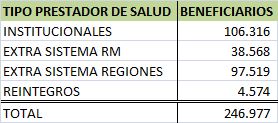 Fuente: Datos 2014
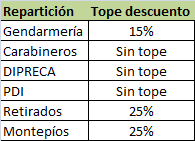 Fuente: Dictámenes CGR
DEFICIT REAL
Ingreso - Gasto 
Sistema de Salud 2015 - 2016
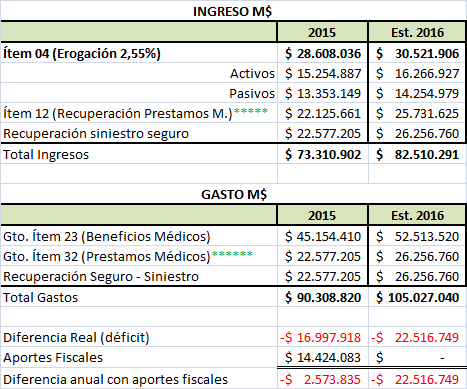 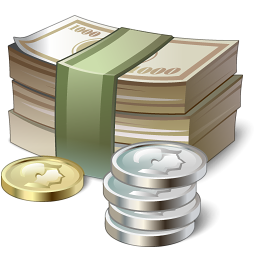 FUENTE: 	
DATOS 2015 EFECTIVO y considerando los Aportes Fiscales 2015 más MM$4.000 adicionales entregados por DIPRES.
2015 No considera la deuda de arrastre de nuestros beneficiarios con la DIPRECA (MM$8.930 Ítem 32 prestamos Médicos)  y deuda sin liquidar por MM$5.597
DATOS 2016 PROYECCIÓN sin Aportes Fiscales.
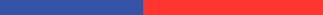 Proyección 2015 - 2020
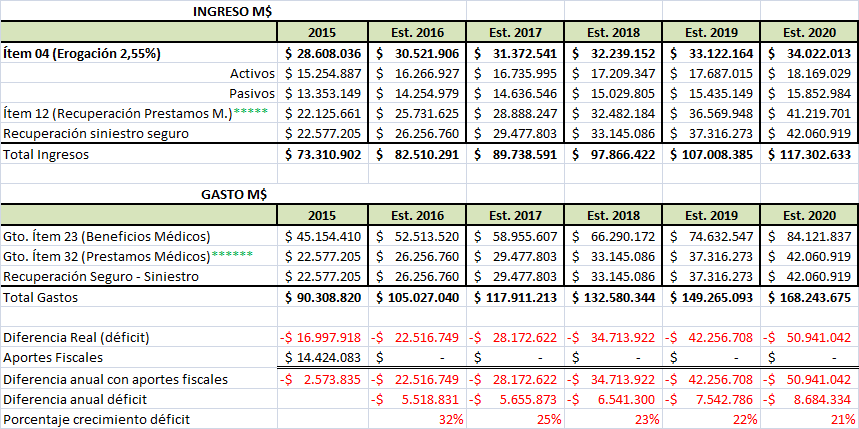 *No Incluye  honorarios y remuneraciones ley 19.028.
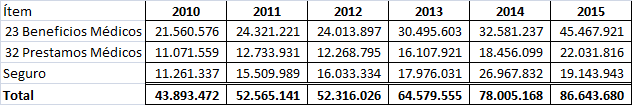 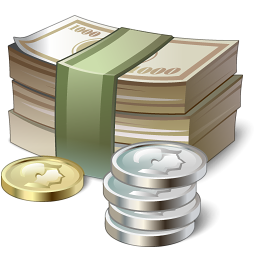 11.219
Derivaciones Extra Sistema RM
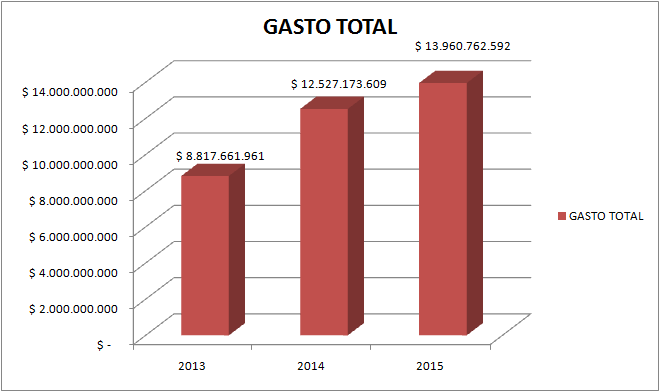 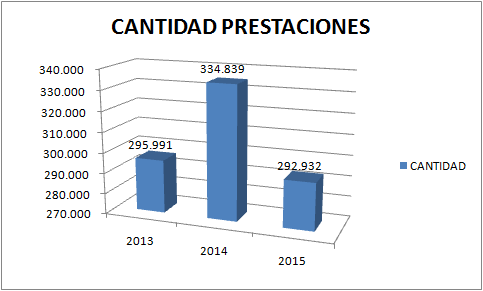 Extra Sistema R.M. 2015
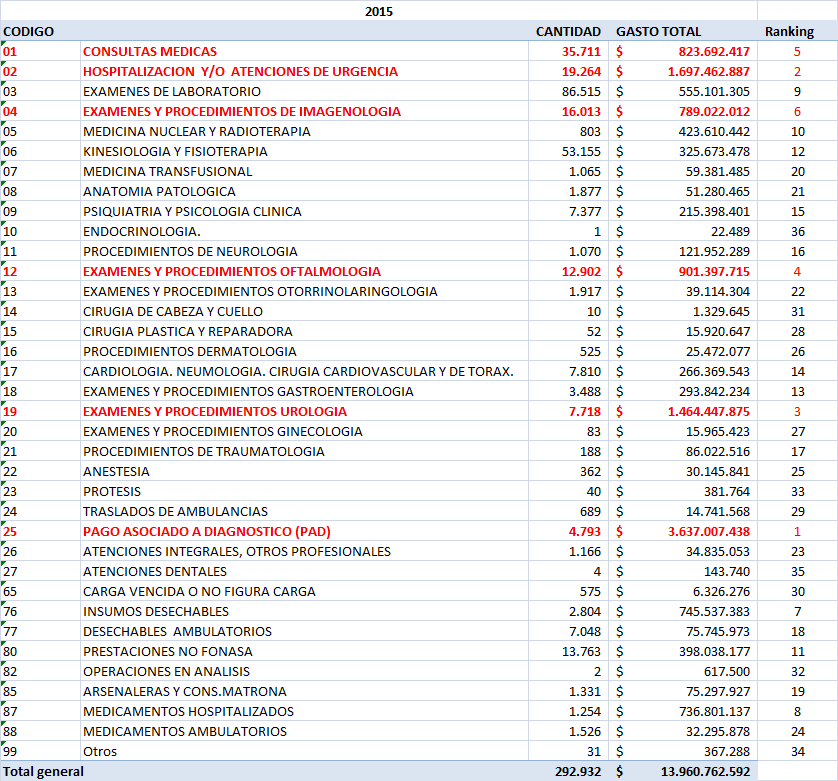 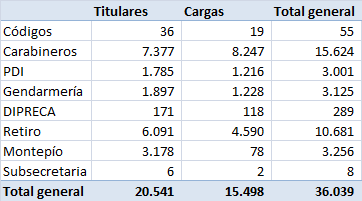 Prestadores
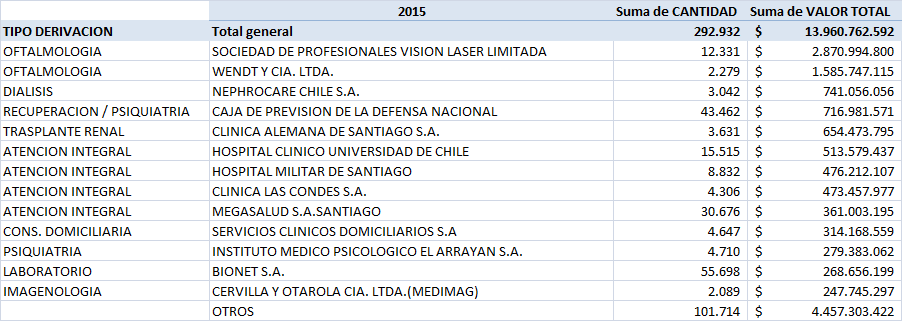 Prestaciones
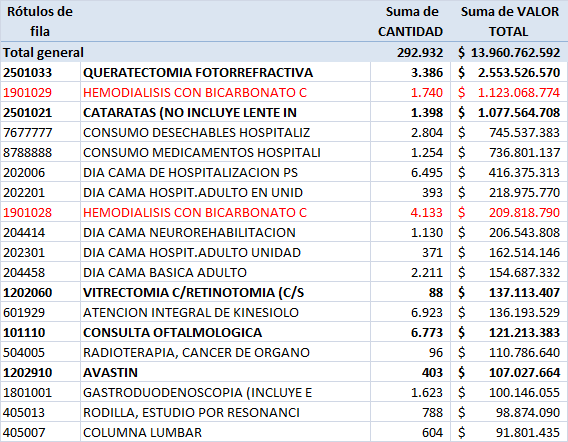 Administrador de Fondos de Salud Ficha técnica del Estudio.
SATISFACCIÓN ADMINISTRADOR FONDOS DE SALUD¿Qué tan satisfecho se encuentra Ud., en general, con DIPRECA en los servicios que brinda como administrador de los fondos de salud?Base: total (1502)
SATISFACCIÓN GENERAL-  ADMINISTRADOR FONDOS DE SALUD
Satisfacción General     Fondo de Salud
Titular
Activo
Titular 
Retiro
Titular Montepío
Hombre
Mujer
18 a 24
25 a 35
36 a 45
46 a 60
61 o más
Carga
Carga
Carabineros
Investigaciones
Gendarmería
TIPO DE BENEFICIARIO
INSTITUCIÓN A LA QUE PERTENECE
EDAD
SEXO
Base
Muestra los resultados con enfoque de género.
SATISFACCIÓN ADMINISTRADOR FONDOS DE SALUD¿Qué tan satisfecho se encuentra Ud., en general, con DIPRECA en los servicios que brinda como administrador de los fondos de salud?Base: total (1502)
SATISFACCIÓN GENERAL-  ADMINISTRADOR FONDOS DE SALUD
Base:
índices de satisfacción neta que cada producto del Administrador de Fondos de Salud obtuvo.
Los focos de mejora son:

Reintegro "Exprés“ 
Reintegro "Normal“

El factor de riesgo es el:

Reintegro del Seguro (es decir, este atributo podría transformarse en otro foco de mejora).

Los factores de reforzamiento que constituyen la fortaleza del Área son:

Convenios y gestión para uso de Consultas Médicas.
Seguro Catastrófico.
Convenios y gestión para Exámenes.
Convenios y gestión para Hospitalizaciones.
Solicitud del CMC.
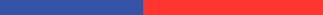 SISTEMA DE SALUD DIPRECA RM
Estrategia: Fortalecer Atención Primaria de Salud
3 Atención Terciaria (Servicios especializados)
2 Atención Secundaria (Hospitales)
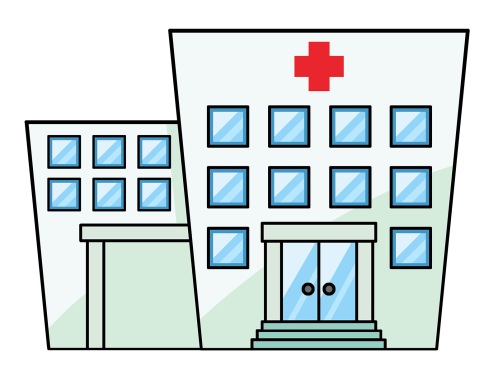 1 Atención Primaria (Policlínicos, Consultorios, Medicina familiar)
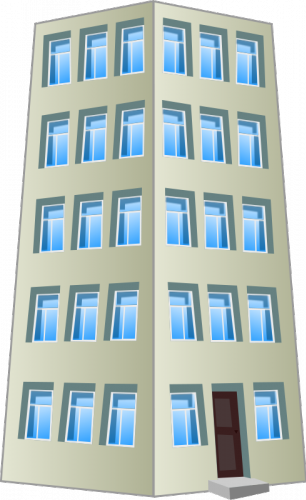 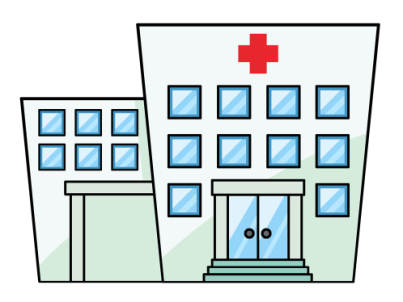 3 Atención Terciaria (HOSDIP)
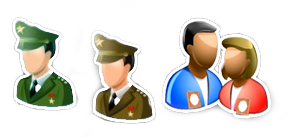 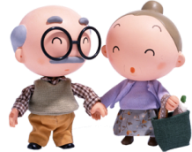 2 Atención Secundaria (HOSCAR-SERMED - Policlínico HOSDIP)
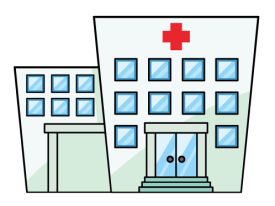 DIPRECA (AFS)
1 Atención Primaria (SERMED – RED SALUD )
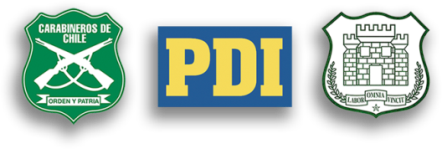 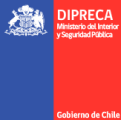 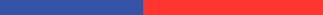 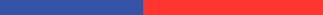 SISTEMA DE SALUD DIPRECA REGIONES
Estrategia: Fortalecer Atención Primaria de Salud
3 Atención Terciaria (Servicios especializados)
2 Atención Secundaria (Hospitales)
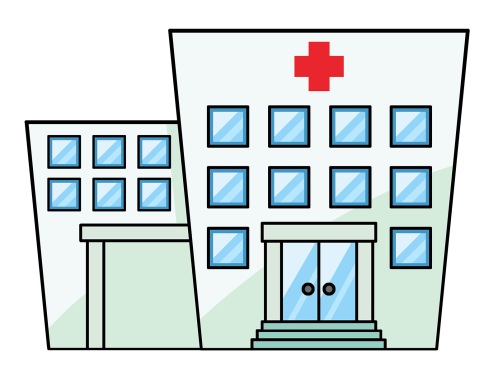 1 Atención Primaria (Policlínicos, Consultorios, Medicina familiar)
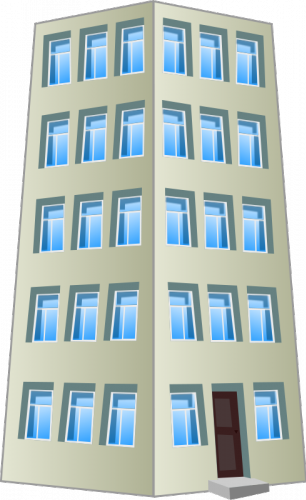 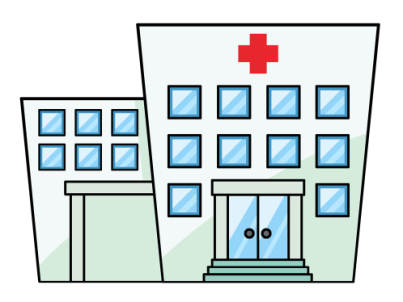 3 Atención Terciaria (Clínicas y Hospitales SNS)
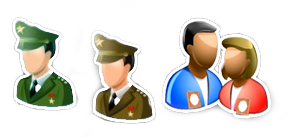 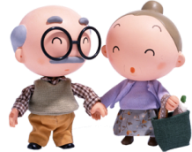 2 Atención Secundaria (SERMED – RED SALUD)
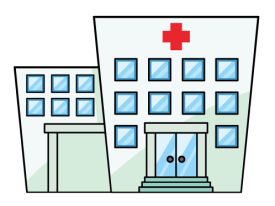 DIPRECA (AFS)
1 Atención Primaria (SERMED – RED SALUD )
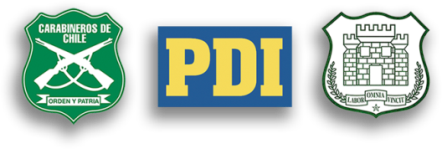 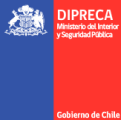 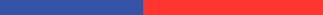 DIPRECA
FONDO REVALORIZADOR DE PENSIONES
Recauda 1 % Activos
Mensual
$995.367.263
SUPERINTENDENCIA DE SEGURIDAD SOCIAL
DIPRECA
Entrega $19M mensuales para pensiones
El objetivo de DIPRECA es que este fondo sea utilizado y administrado como fuente de financiamiento de Salud.
SERMED
REESTRUCTURACIÓN SERMED
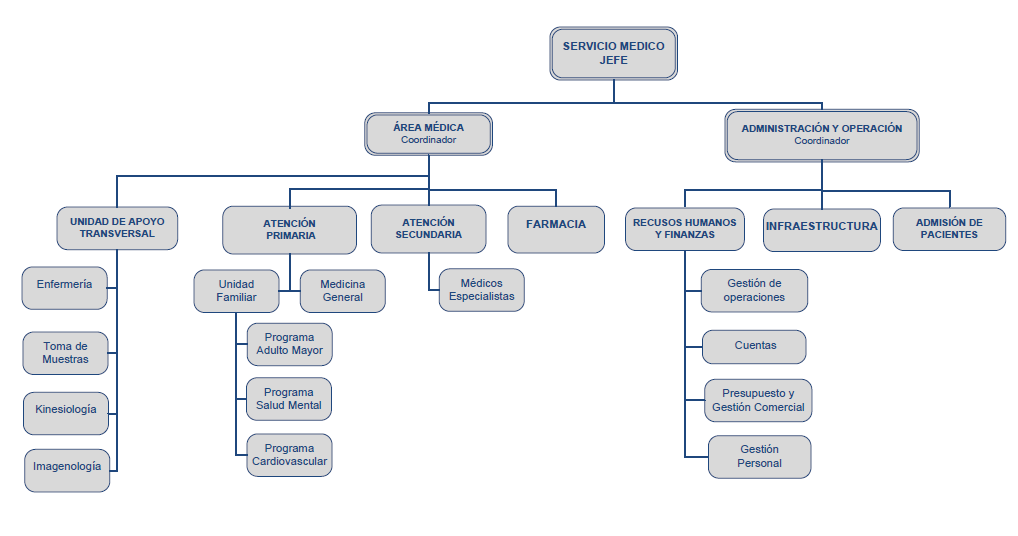 HOSDIP
MEDICINA PREVENTIVA
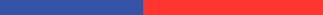 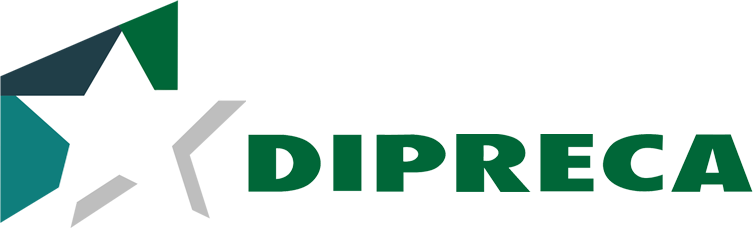 Administradora de Fondos de Salud Asegurador del Sistema de Salud
DIRECCIÓN -SECRETARÍA GENERAL
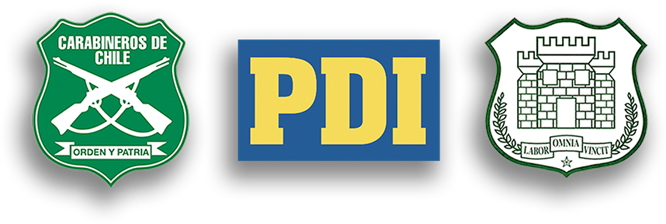 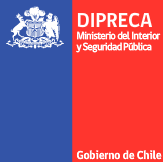 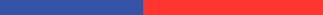